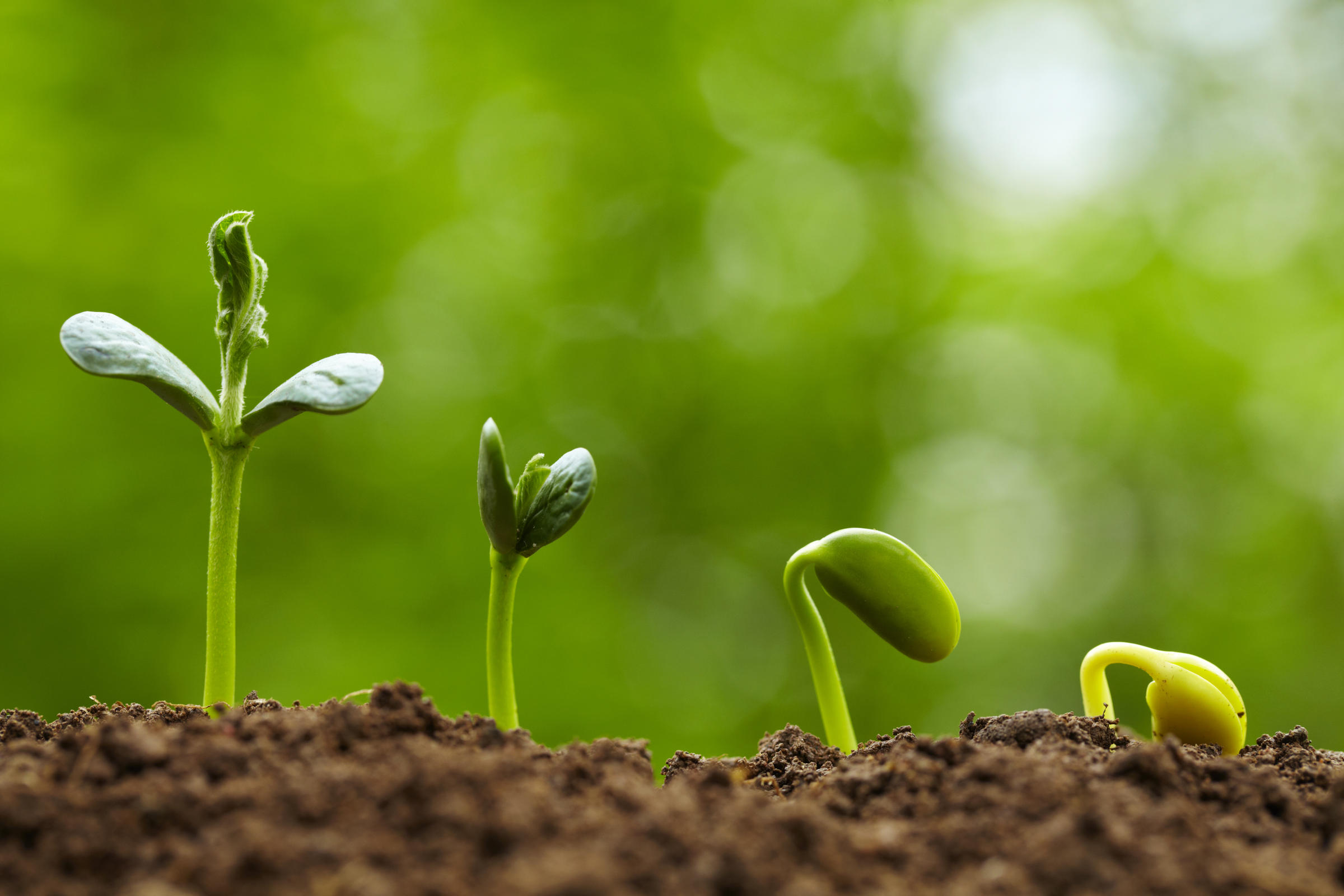 Tropism
Scientific Method
Observe Problems or Ask Questions
Do Research
Form Hypothesis (educated guess based on research)
Experiment with (Independent, Dependent and Control variables)
Collect Data
Conclusion (Hypothesis: Yes or No)
Reflect and Redo
Ex: should I buy Hefty trash bag or the Harris Teeter trash bags
Scientific Method	(Trash Bag test)
Problem:
Is it worth spending $2 extra to buy the Hefty brand bags?
Research:
What are the bags made of? (Material and Thickness)
Hypothesis:
Since they are made from the same material, They should perform the same.
Experiment:
Independent: bag type
Dependent: how many science books each type can hold, inserted 1 at a time
Control: same size/weight books, inserted the same way, bags need to be held the same way
Collect Data:
After 1 trial both bags started to rip after 17 books
Conclusion:
There is no difference between the quality and strength of the two types of bags, so I will buy the off brand and save money.
Reflect and Redo
Ex: should I buy Hefty trash bag or the Harris Teeter trash bags
How do Plants respond to stimulus?
What do plants need to survive?
-						-
-						-	 
-						-
-
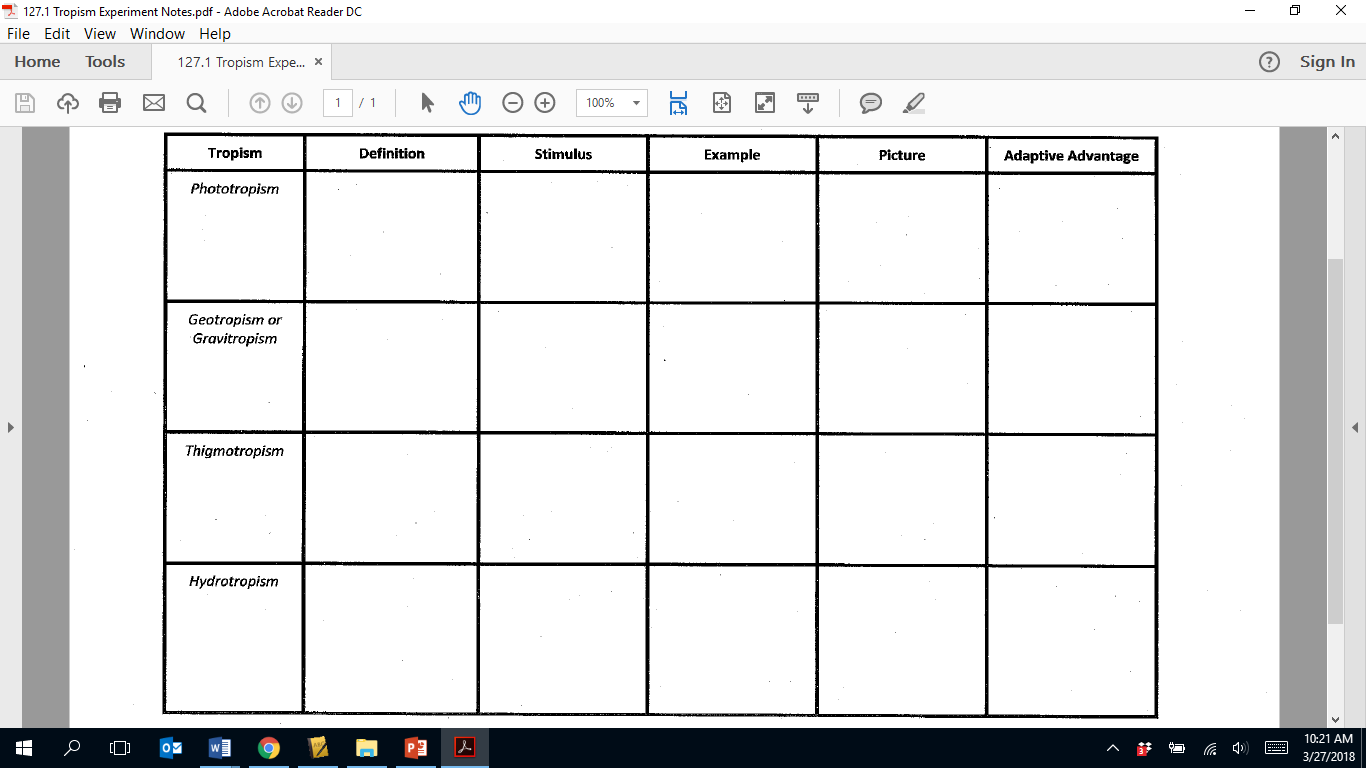 Read the following articles on the Weebly under unit 5
Plants in Action
Knowing Up from Down
Geotropism
Hydrotropism
Thigmotropism
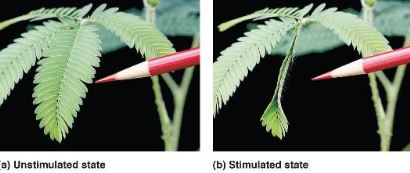 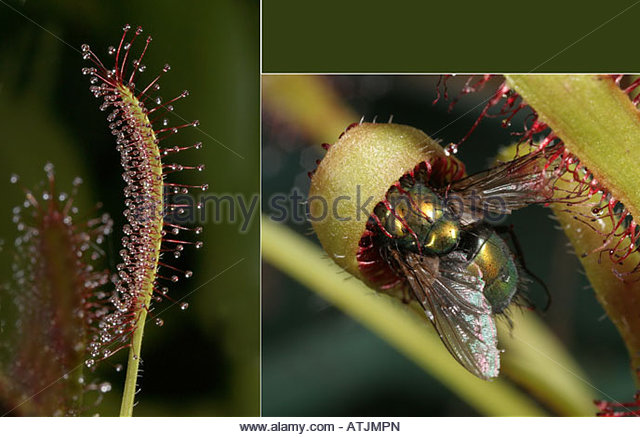 phototropism
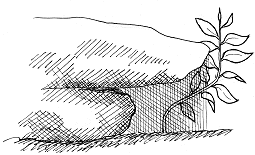